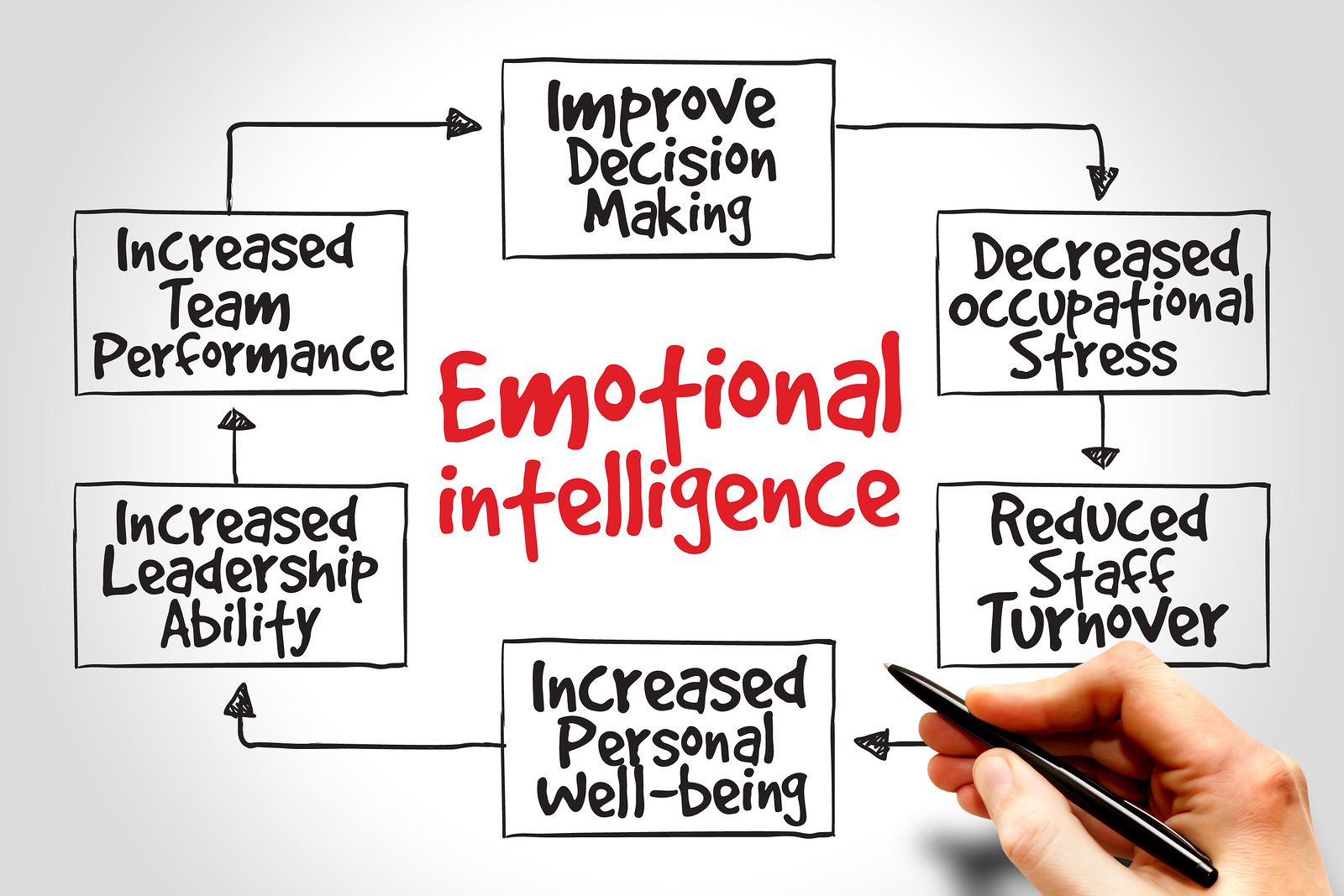 Key to Successful Teams - Emotional Intelligence
Key to Success in Sport - Emotional Intelligence
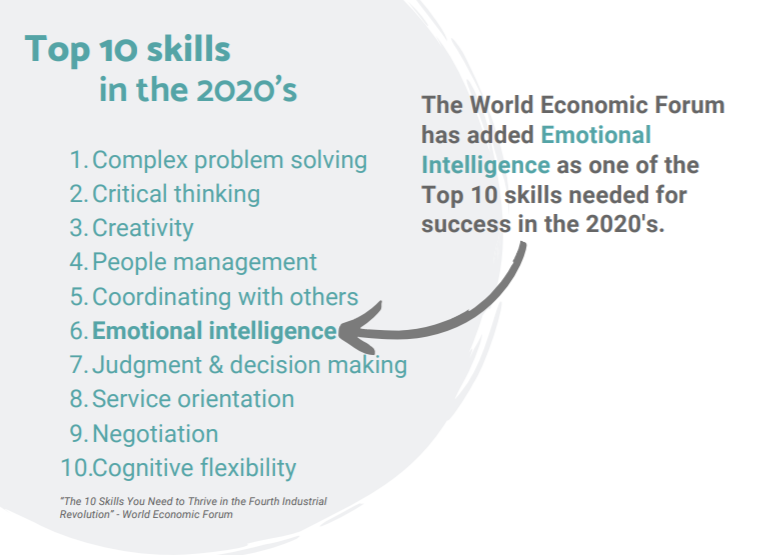 Emotional Intelligence – Key to Academic and Life Success
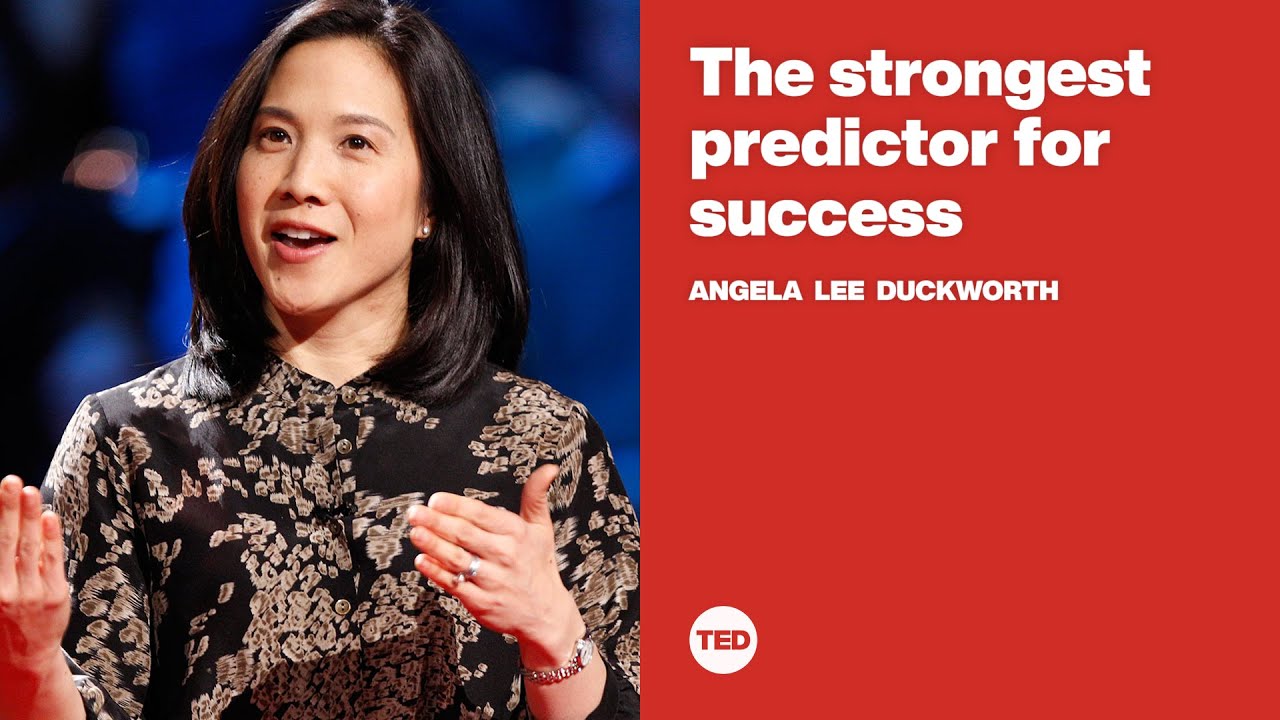 Key to Positive WellbeingEmotional Intelligence
EQ of Learning
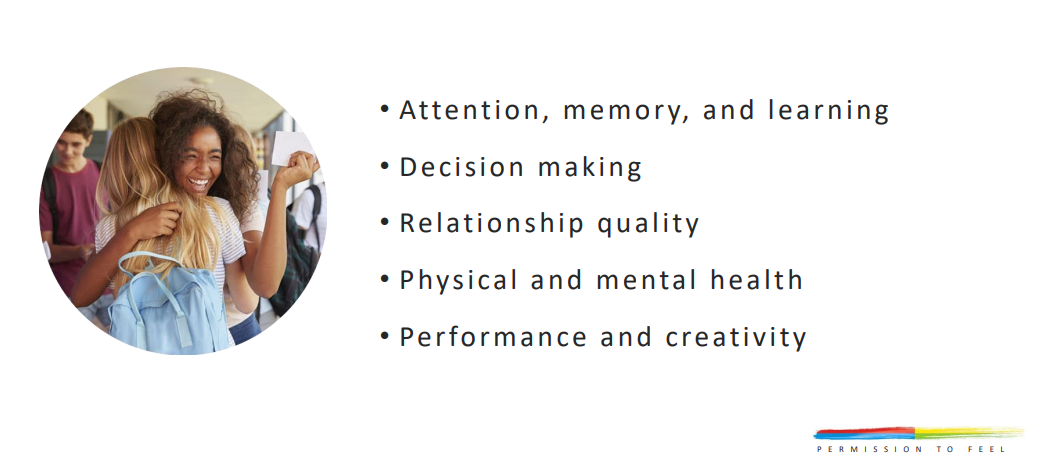 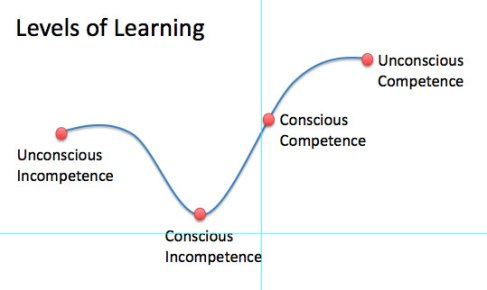 Schools are emotional places
Students fail assessments
Teachers a lot to do, no time!
Not enough relief teachers!
We work with teenagers…(say no more)
We have to do PSA’s and get feedback from teenagers…
Upset parents phone and email us…
How do you deal with unpleasant emotions?
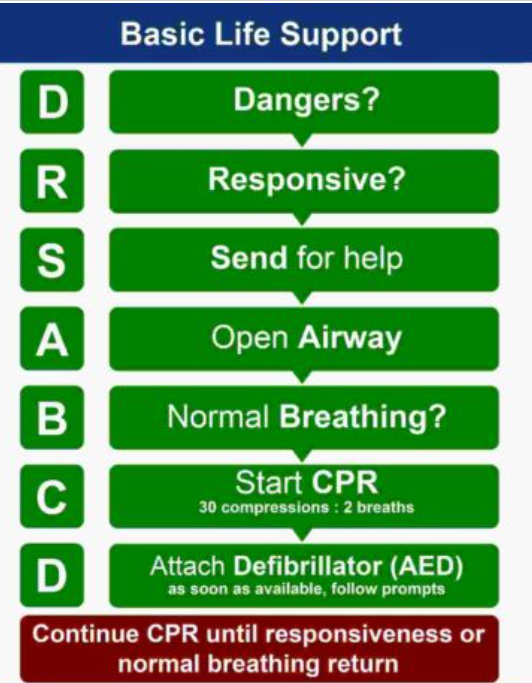 What is the best way to respond to medical situations?
Today’s Essential Questions 1. What is the best way to respond to emotional situations?2. What are the fundamental EQ skills and their application to:- negotiation- connecting- teaching- leading
Think of:
An ongoing negative situation at work…
What emotions are associated with this situation?
What is EQ?... the ability to understand, create and respond helpfully to your emotions and other peoples.
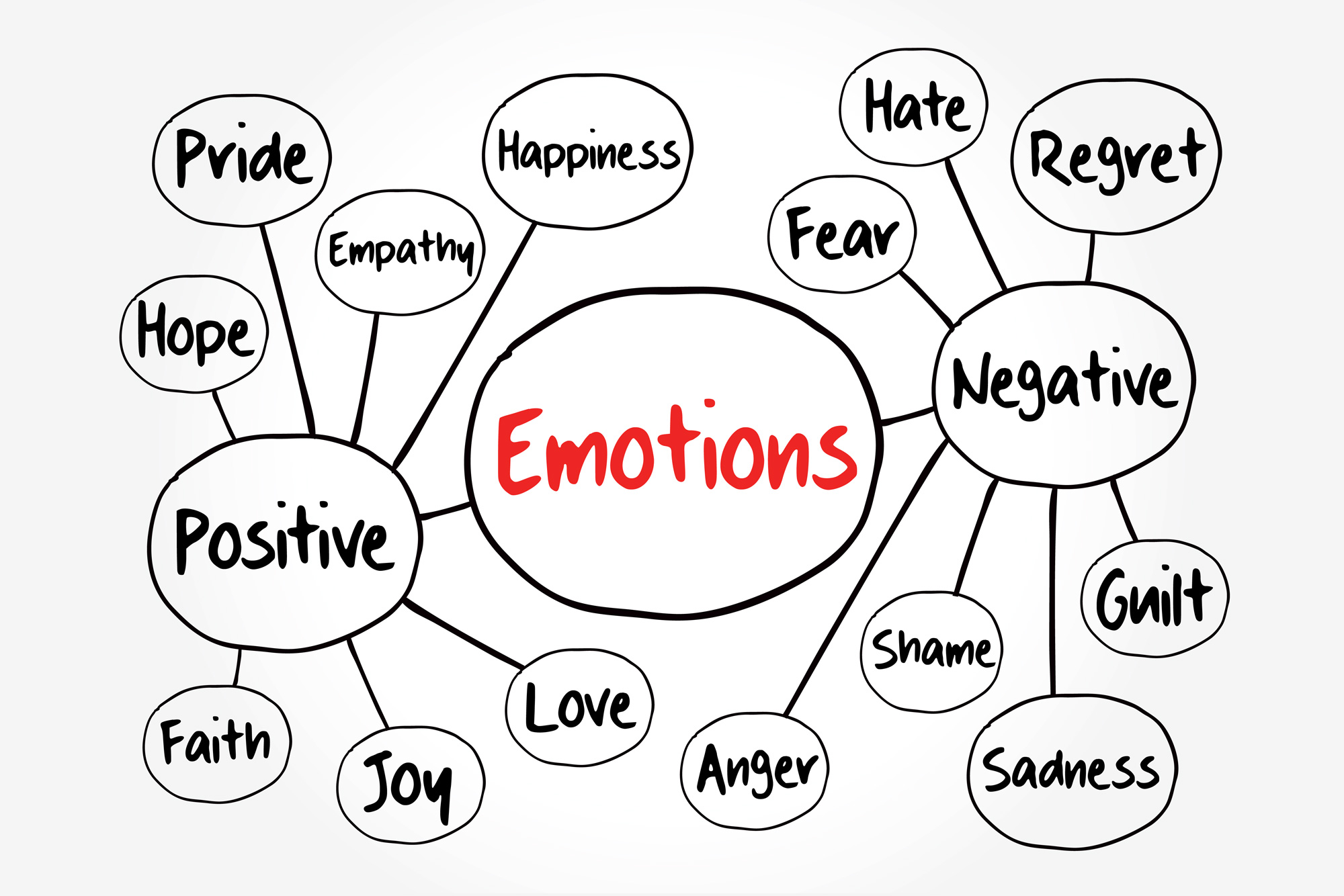 6 Fundamental EQ Skills
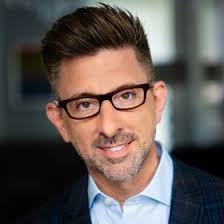 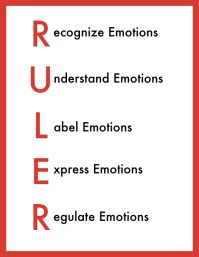 Professor Marc Bracket (YALE University)
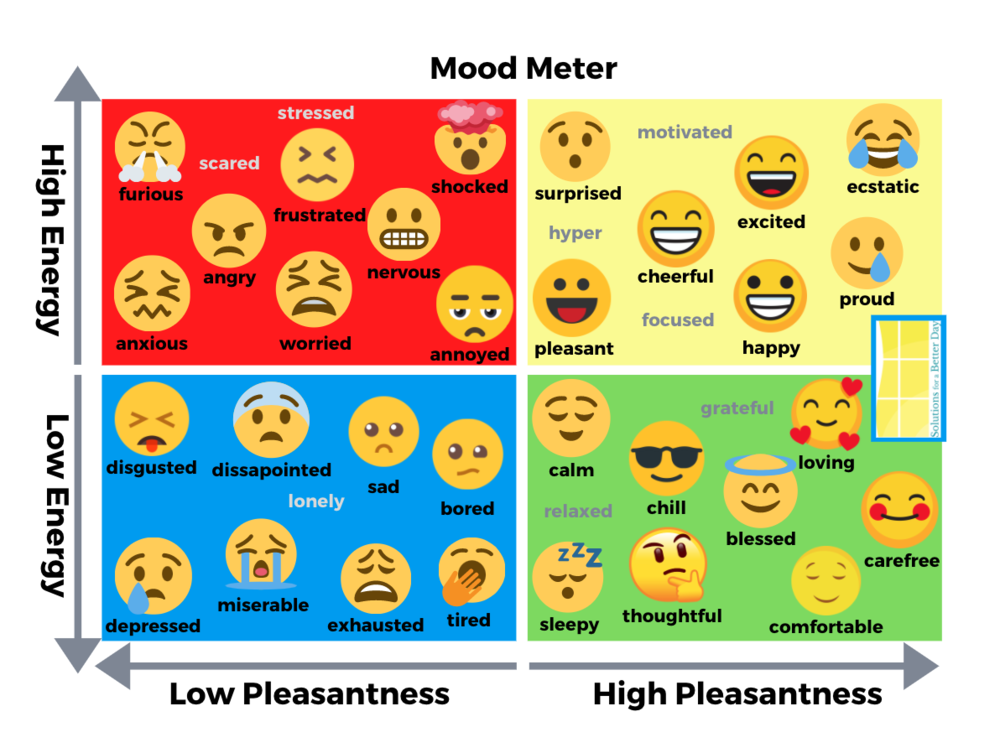 The ideal emotional state (mood) for learning?
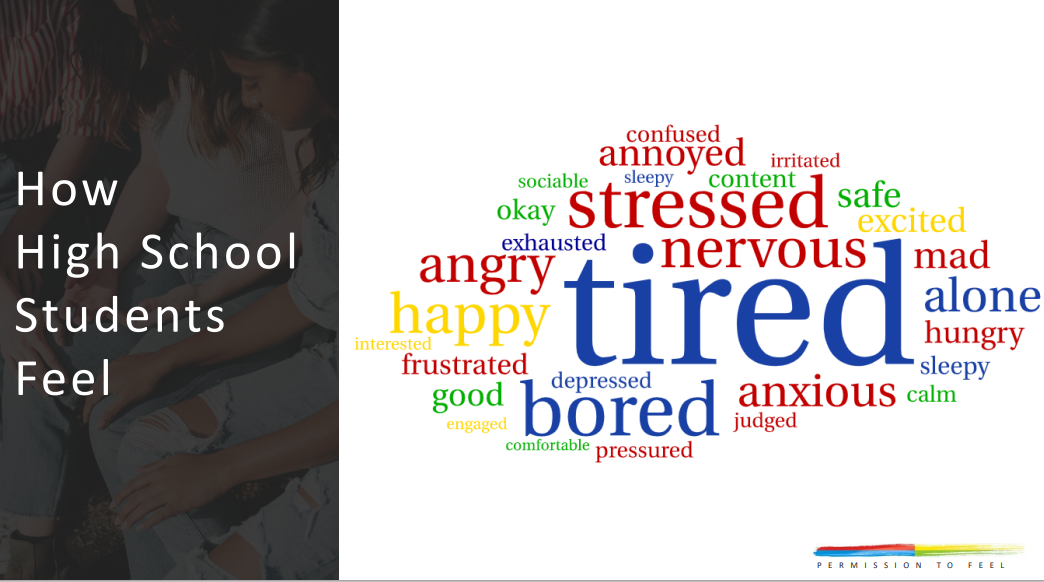 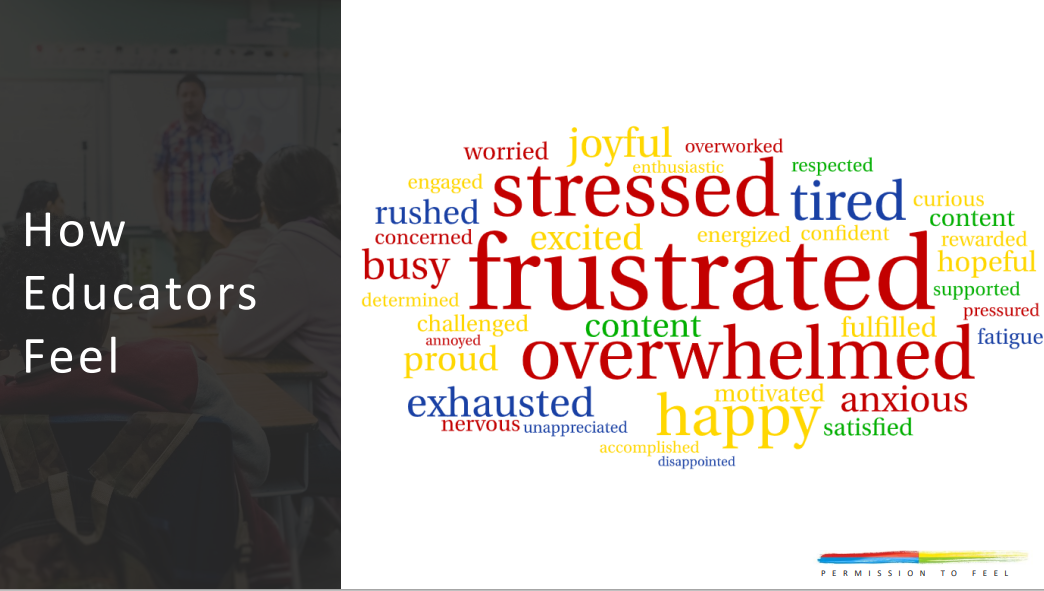 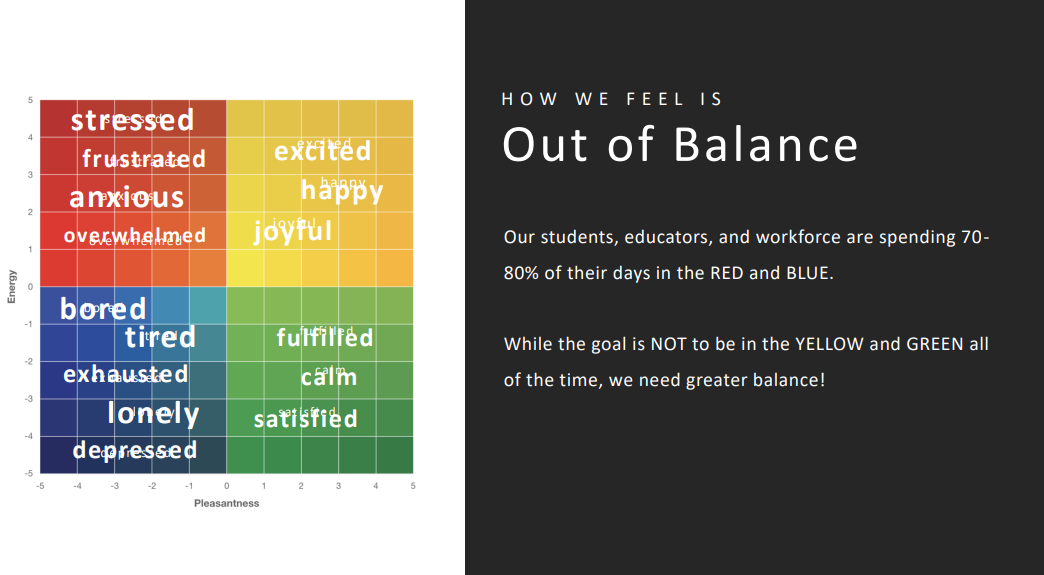 EQ is important and powerful. Agree?
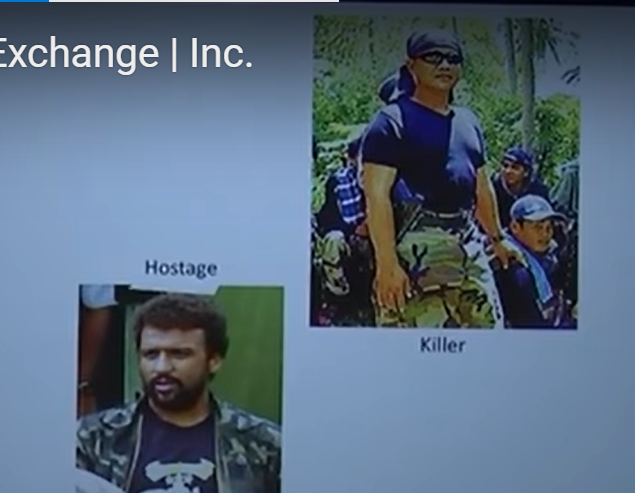 ‘I want 
$10 000 000 or I’ll kill the American’

How would you negotiate?
Would you like to negotiate paying $12000 for a car worth $19000… What strategies would you use?
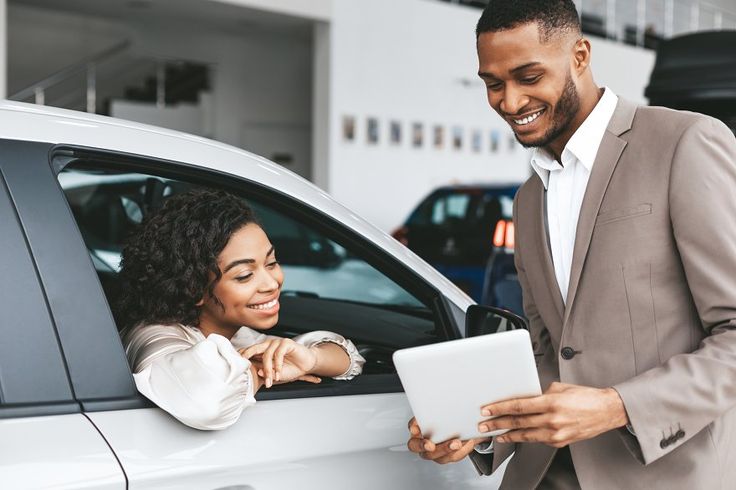 Negotiate from $10 000 000 to $0 and prisoner released by…
Make the terrorist feel heard.
Brene Brown - ‘Empathy is the key to connection’
Empathy involves active listening to what they are:
Saying (content)
Feeling (emotion)
And showing you care.
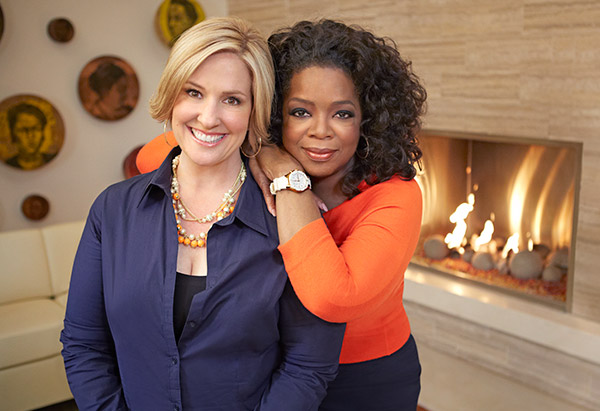 You
‘So what you are saying is…’
‘You must be feeling…’
‘Man that is really tough…’

Them
‘Yes that’s right …connection’
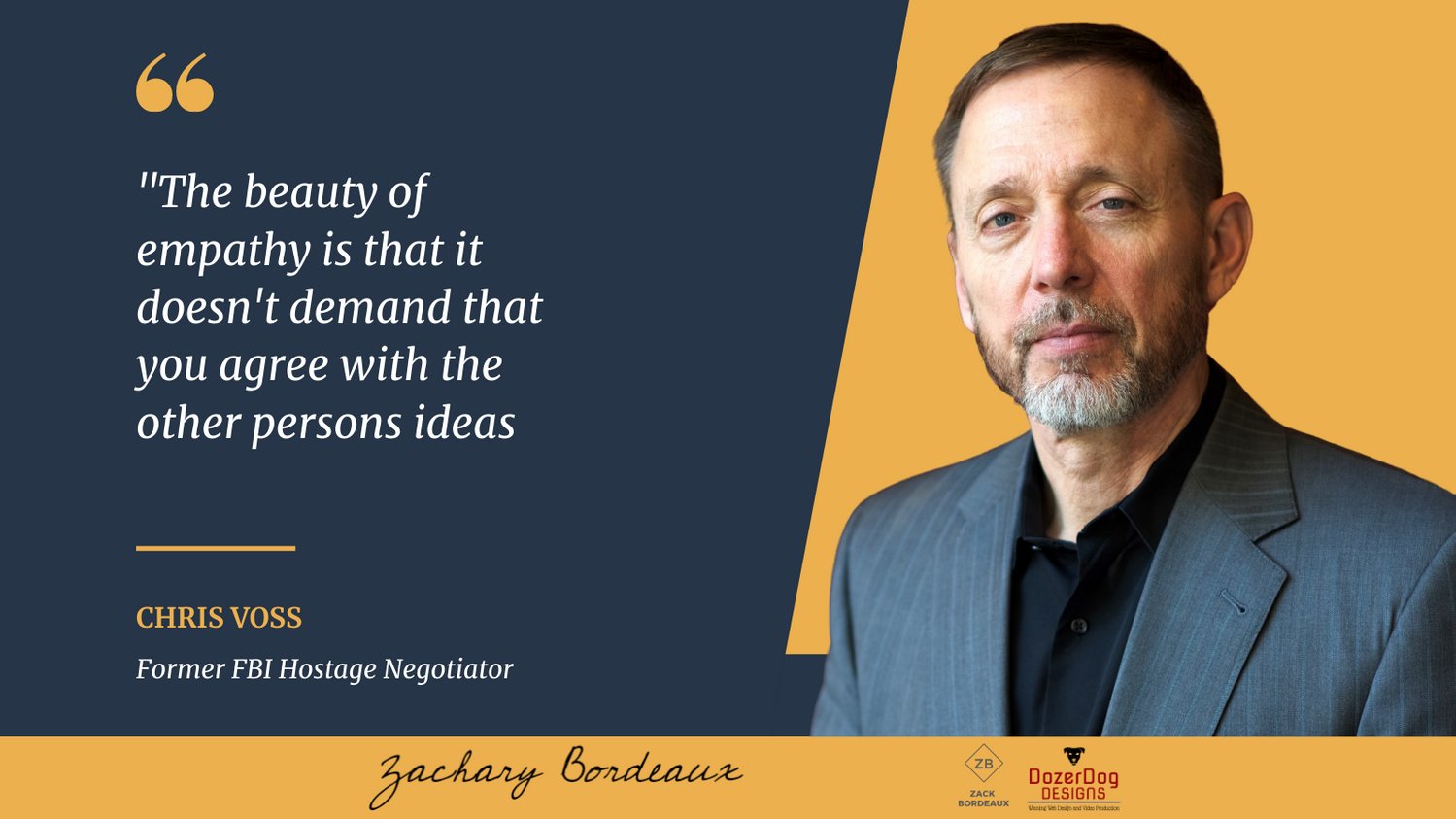 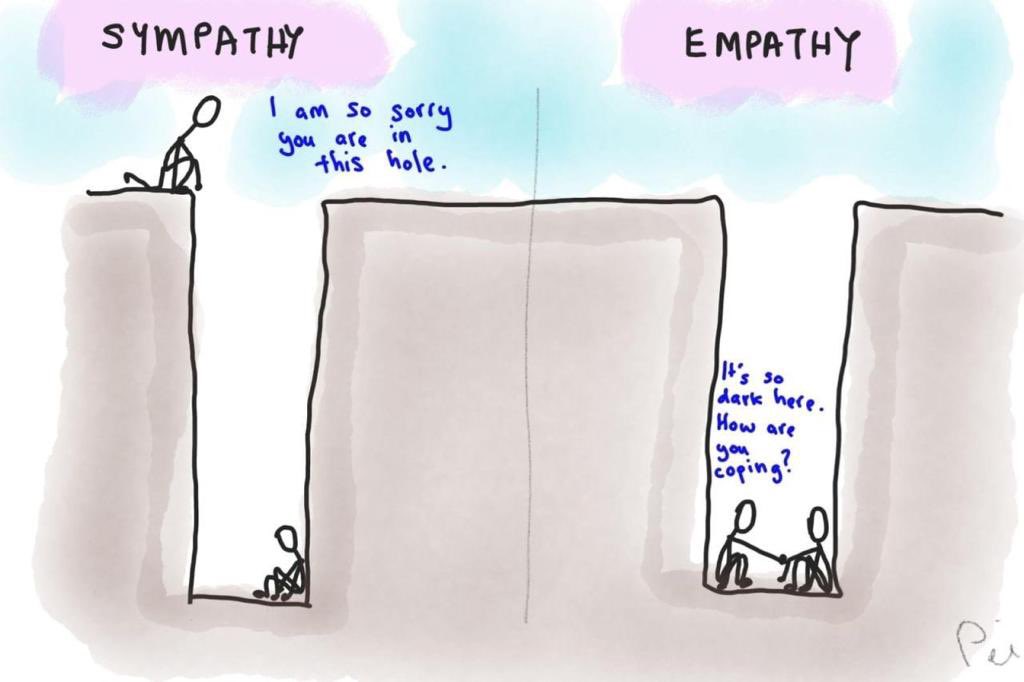 Connection and negotiation using empathy uses which Fundamental EQ Skills?
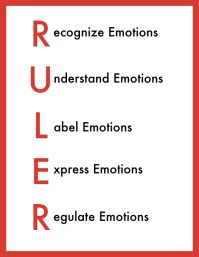 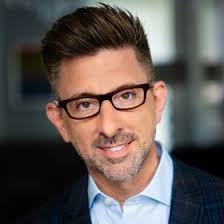 Professor Marc Bracket (YALE University)
To understand and label emotions you need to know the difference between emotions… Do you?
Anxiety – how you feel when you perceive there is a threat.

Finish these sentences…
Anger – how you feel when…
Frustration – how you feel when…
Sadness – how you feel when…
Emotion Vocabulary
Anger – how you feel when there is injustice.
Frustration – how you feel when your expectations are not met
Sadness – how you feel when you lose something that matters
Anxious…
Guilt …
Shame …
Vulnerable…
Emotion Vocabulary
Increasing students emotion vocab empowers them to better:

Understand and express how they feel
Start to process their feelings
Connect with others
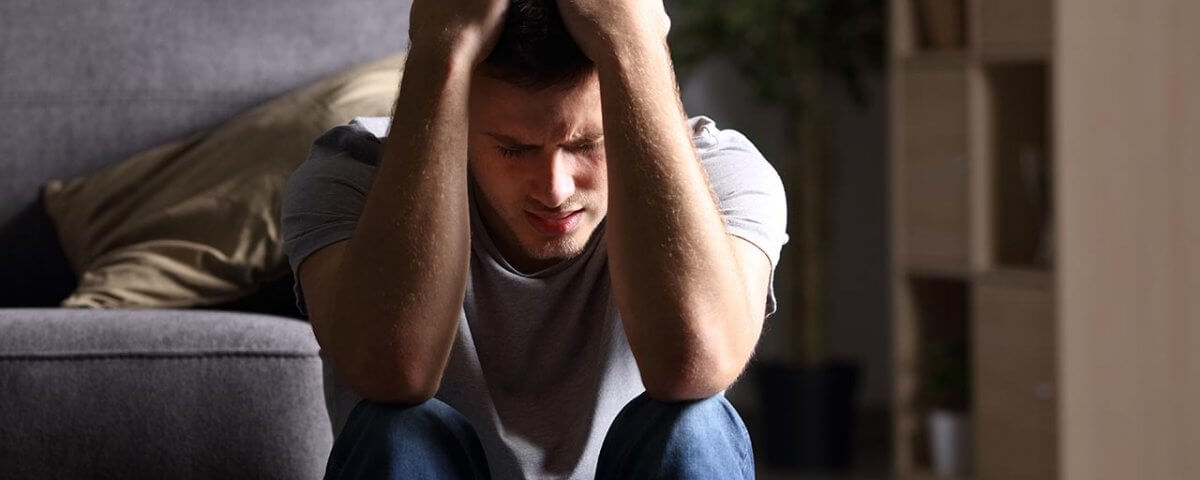 Uncontrolled emotions stuff things up…
So angry - messed up my friendship
So frustrated - Lost my job
So anxious - Failed my driving test
So rejected – dangerous distraction
So sad – alcohol, drugs
So stressed – messed up the exam
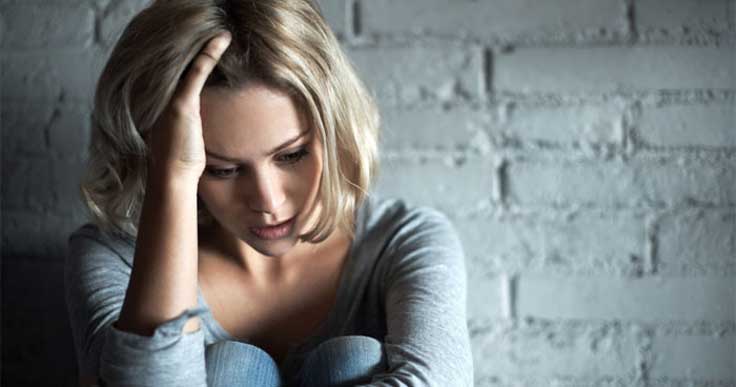 Agree?
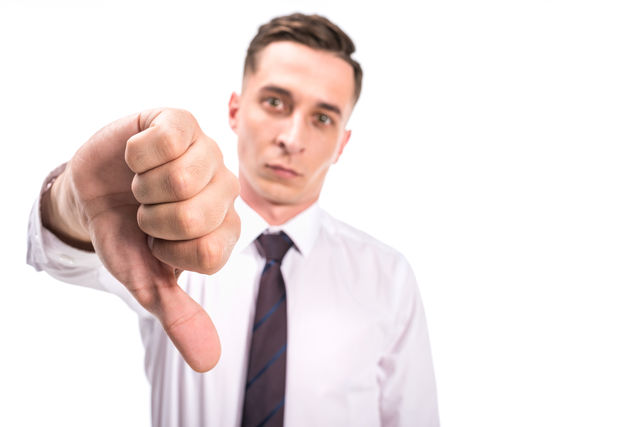 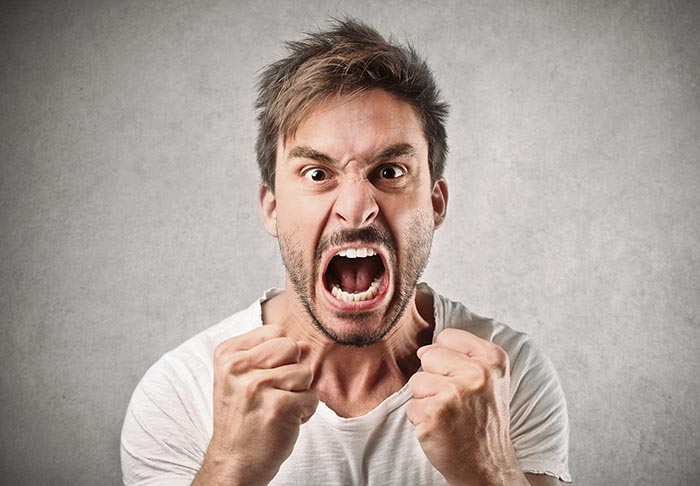 0/20 for an essay
Name it to tame it

Step 1 – understand the cause
‘Now I’ll drop to a C grade’
‘What will Mum and Dad think?’
‘This teacher can’t mark!’

Step 2 – specifically name the emotion
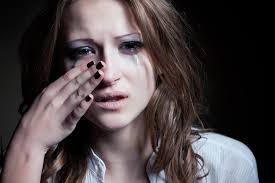 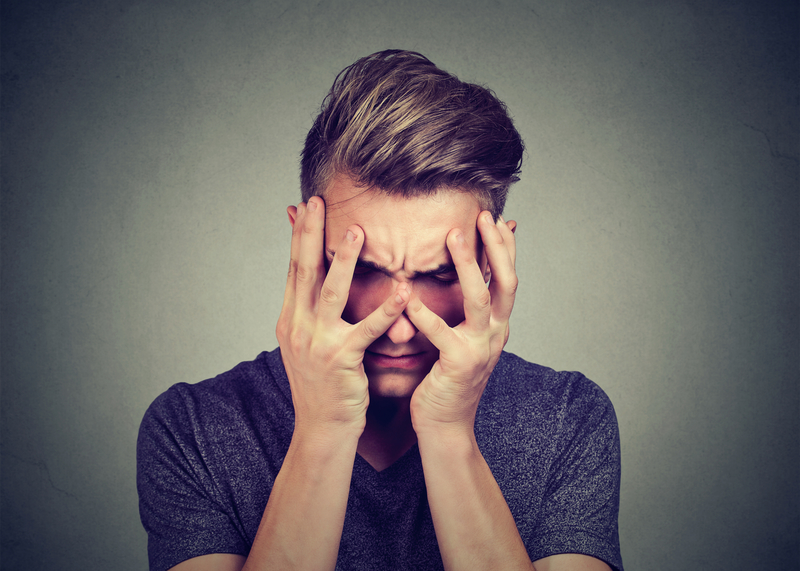 Why does naming it to tame it work?
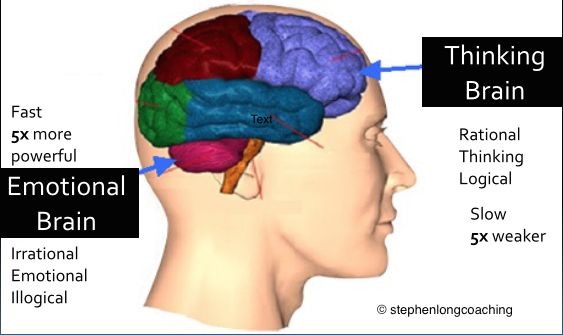 [Speaker Notes: The process of thinking what specifically matters to me in this situation and what emotion is that shifts your brain from the emotional part to the thinking part.  This automatically reduces the intensity of your emotion bringing the emotion more under control enabling you to think about the best way to respond.]
Your car has warning lights for oil and temperature to prevent overheating…
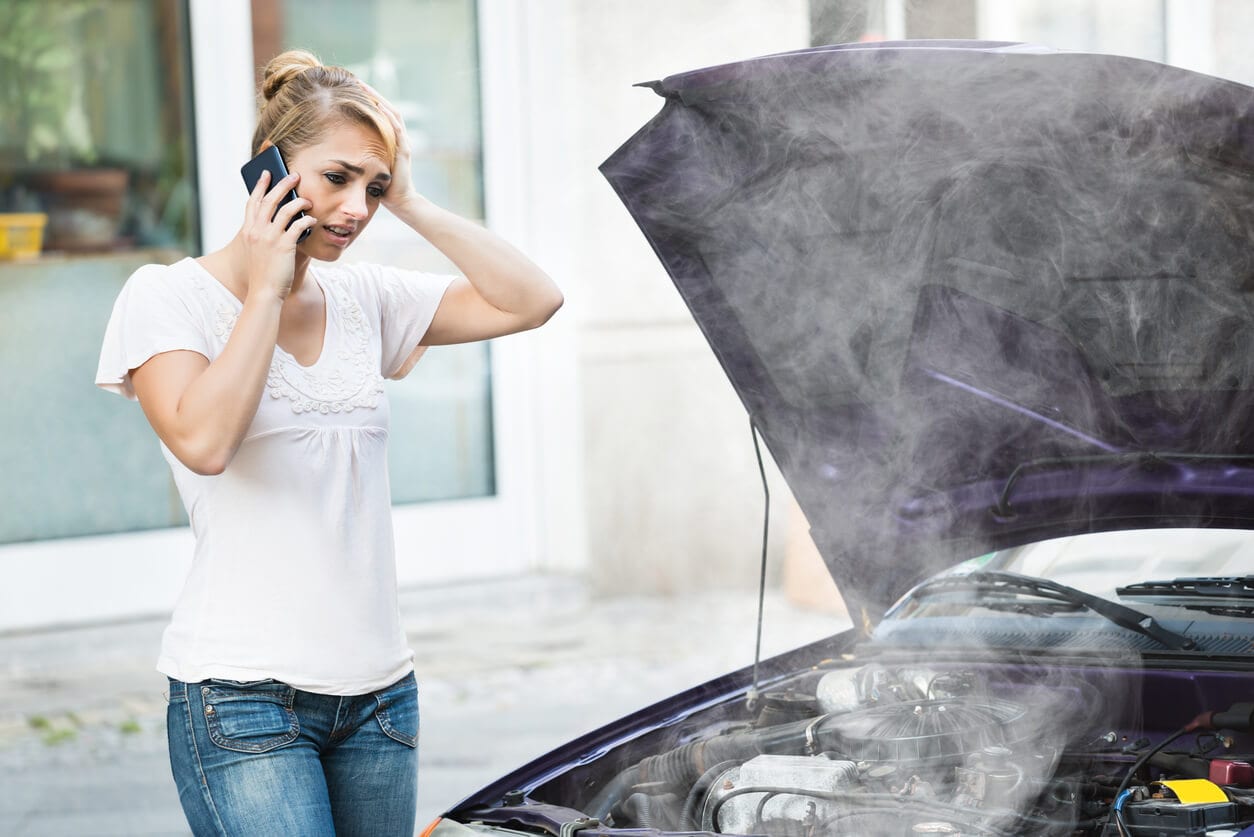 Their body…
[Speaker Notes: The process of thinking what specifically matters to me in this situation and what emotion is that shifts your brain from the emotional part to the thinking part.  This automatically reduces the intensity of your emotion bringing the emotion more under control enabling you to think about the best way to respond.]
Your body has an emotional early warning system too…        What it is?
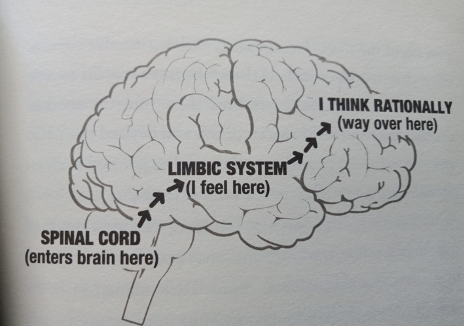 Warm feelings
Sweaty palms
Racing heartbeats
Tight chest
or ???
[Speaker Notes: The process of thinking what specifically matters to me in this situation and what emotion is that shifts your brain from the emotional part to the thinking part.  This automatically reduces the intensity of your emotion bringing the emotion more under control enabling you to think about the best way to respond.]
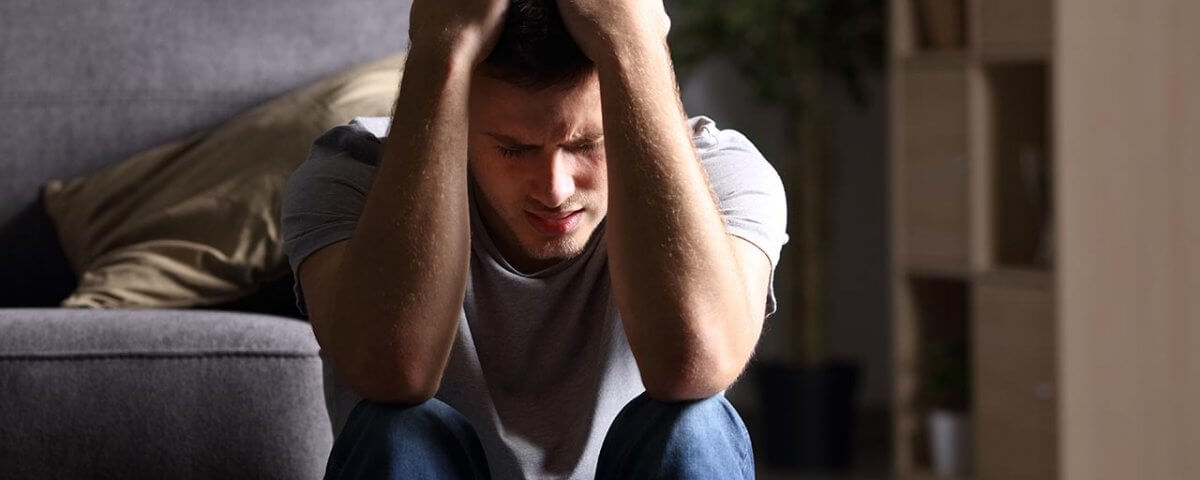 Controlling emotions…
Recognize – body signals
Understand cause of emotion
Label specifically
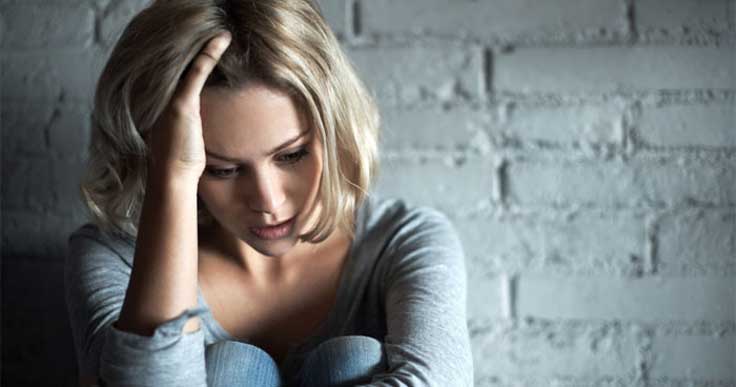 When…
In a meeting…
Driving home…
In the classroom…
Expressing Emotions ‘A problem shared is a problem halved’
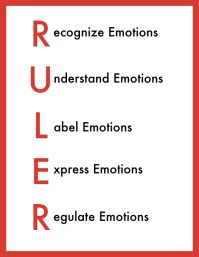 Helpful expression
Involves the right place, time, person or God (prayer), tone
Reduces the intensity of unpleasant emotion

Unhelpful expression…
Regulating Emotions Includes:
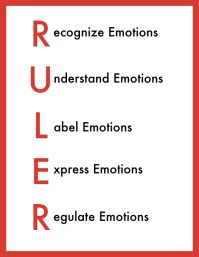 Increasing and extending pleasant emotions.

Creating helpful emotions

Reducing intensity and changing unpleasant emotions
Strategies to Regulate (reduce or change unpleasant) emotions
Deep breathing
Focus your thoughts on other things
Listen to or play music
Exercise
Colouring in or read a book
Smile (hold a pencil in your teath)
Call a friend
Watch a comedy or tv show
Eat yummy food, wine…
etc
Which fundamental EQ skill did Marc miss?
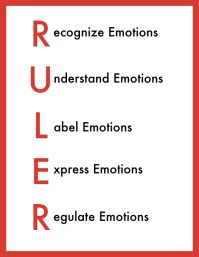 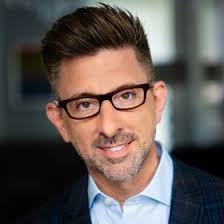 Think
Professor Marc Bracket (YALE University)
You must Think before you express or regulate your emotions may be wrong or unhelpful.
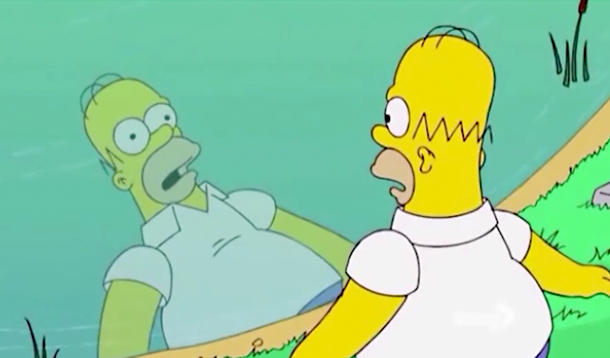 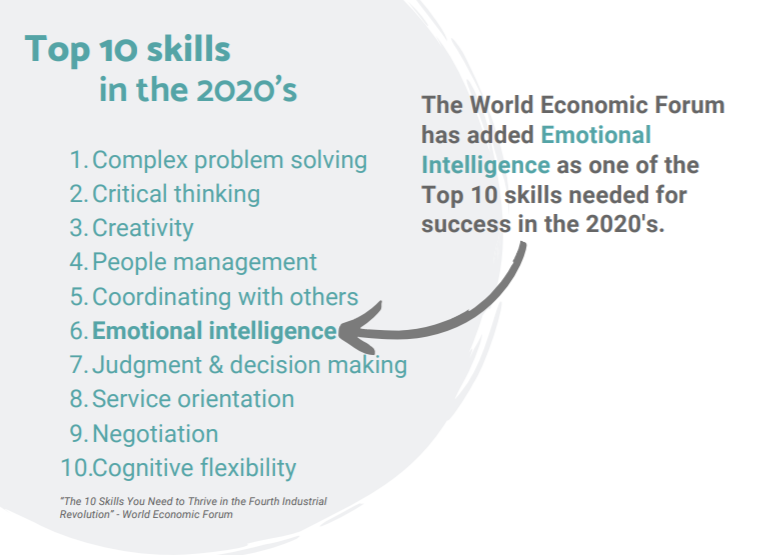 How do you feel about your body?
Situation  +   thoughts or story     emotion
School + __________  ____
School  +     ____________  _____
How do you feel about school?
Situation  +   thoughts or story     emotion
School + __________  _annoyed_
School  +     ____________  _a__
She’s angry as she only got a $15 000 car for her birthday. ’
Situation  +   thoughts     emotion
$15 000 car  +   thoughts comparing to rich friend     anger
$15 000 car  +   thankful thoughts    joy + thankfulness
Situation - You become aware that your line manager has done something in your area of responsibility without your knowledge. Your feel…
Situation  +   thoughts or story     emotion
Line manager action  + he is unhappy with my work   ____
Line manager action    +     that is not right       _________
How does she feel?  Are her feelings, right?Why?
Emotion Vocabulary
Anger – how you feel when there is you perceive an injustice.
situation  +   thoughts      emotion
(judgements)
Activity -  consider your ongoing negative situation that caused unpleasant emotions…1. Complete a path to action for your regular thoughts/story and resultant feelings
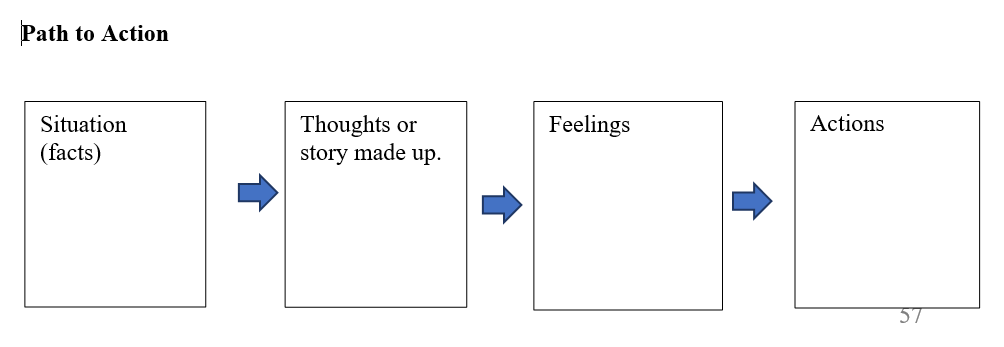 The thoughts and stories you and others make up are not random, they flow out of our chosen…
Mindsets
Perspectives
Hearts
Experiences
Prior knowledge, theology
Reframing…Now complete an alternate path to action with alternate thoughts/story and resultant feelings.Eg this is an opportunity for me to grow 
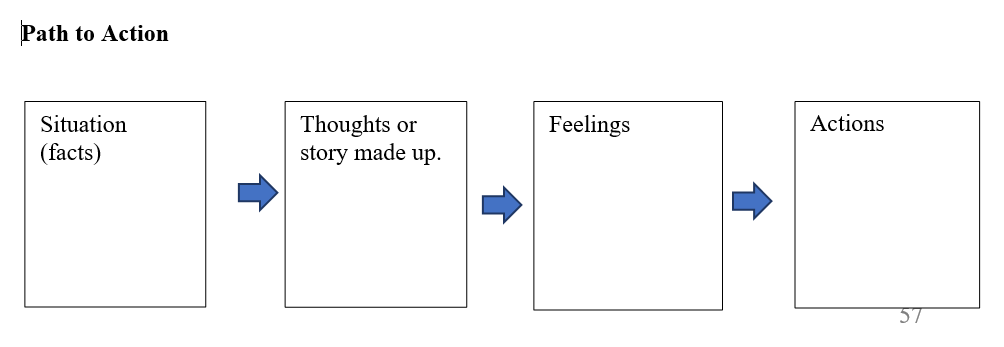 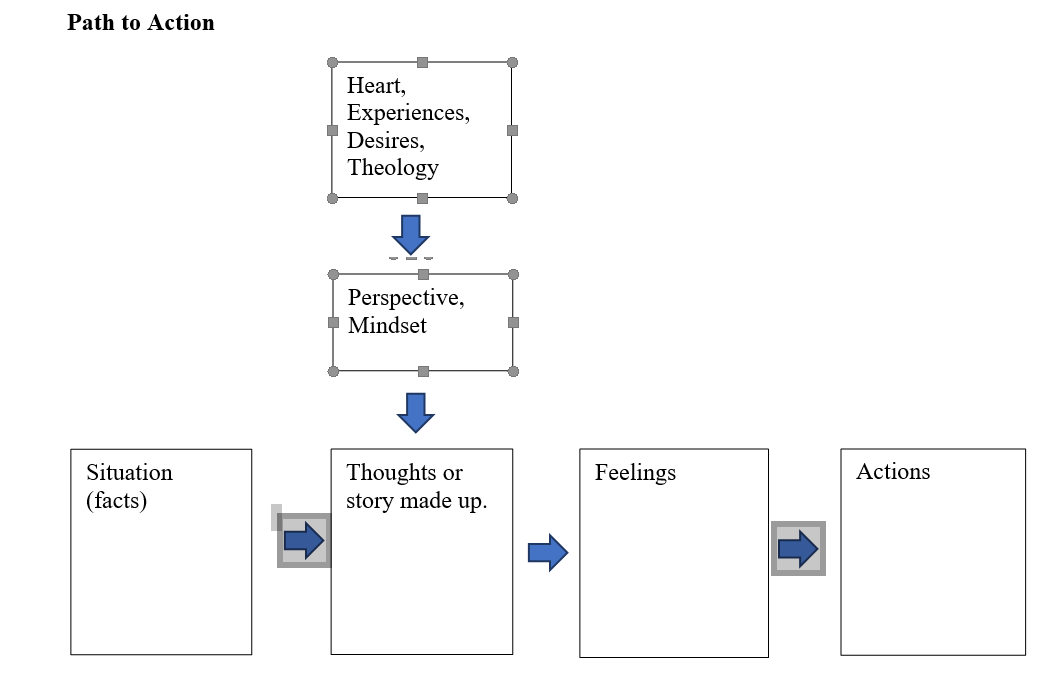 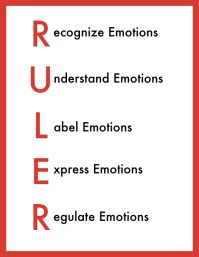 Think
Before expressing and regulating think…What thoughts, story or perspective is contributing to my feelings?Are my feelings right?
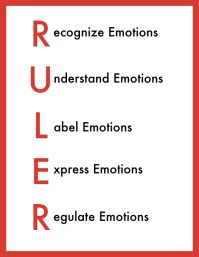 Think...How is this feeling impacting me? Helpful?What impact do I want to have on this situation?
Think
Creating emotions/moods/atmospheres…Reframing Application to teaching and leading
Situation  +  thoughts/story     emotions/ 
								atmospheres
Helpful dissatisfaction (motivation) at the start of term.
Satisfaction and self efficacy mid term
Feeling of valued and appreciated end of term
Application - Responding to Emotional People
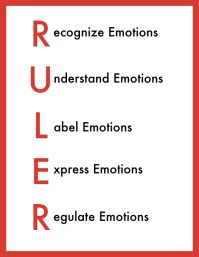 Situation – My daughter did no study 2 days before the WACE exam
Response?
Think
Note 
Help others to RULTER if they want it.
RULTER is not for people in fight, flight or freeze mode.
I most need to RULTER when I don’t want to…
RULTER is my first go to strategy and then I choose a helpful strategies such as…
Deep breathing
Focus your thoughts on other things
Listen to or play music
Exercise
Colouring in or read a book
Smile (hold a pencil in your teath)
Call a friend
Watch a comedy or tv show
Eat yummy food, wine…
etc
Today’s Essential Questions 1. What is the best way to respond to emotional situations?2. What are the fundamental EQ skills and their application to:- negotiation- connecting- teaching- leading
Workshop Survey  https://forms.gle/FXJRrXjBx3fog5PK6